Shadow Art Activity
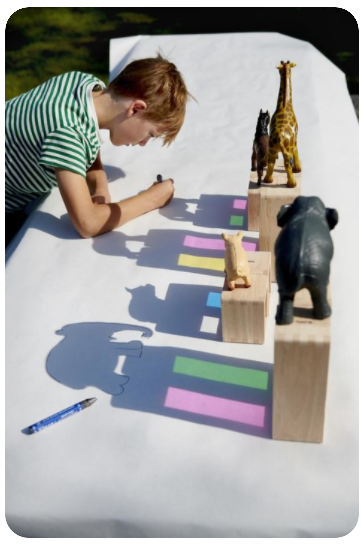 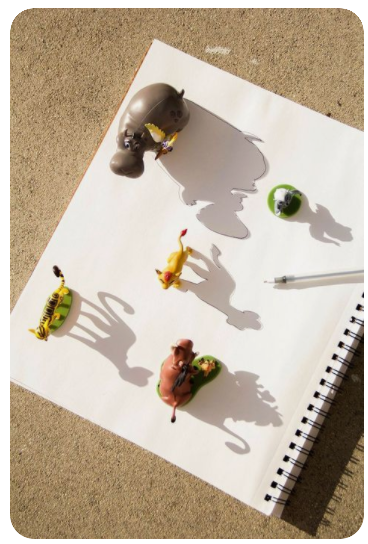 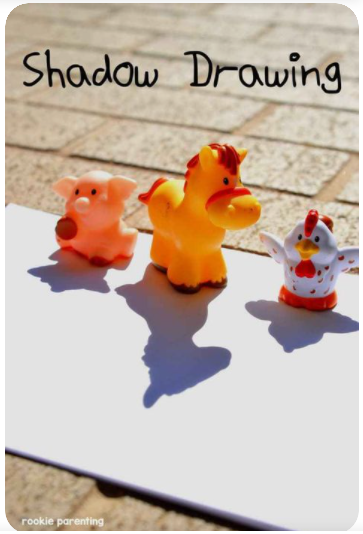